CSCE  590 Web Scraping Lecture 3
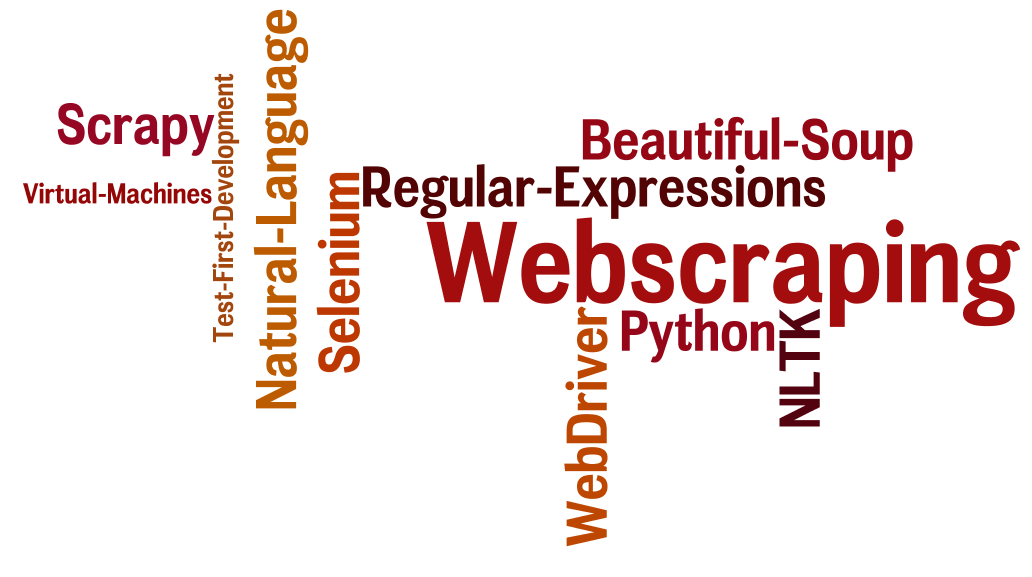 Topics 
Beautiful Soup
Libraries, installing, environments
Readings:
Chapter 1
Python tutorial
January 10, 2017
Overview
Last Time: 
Dictionaries
Classes
Today:
BeautifulSoup
Installing Libraries
References
Code in text:  
https:// github.com/ REMitchell/ python-scraping.
Webpage of book:
http:// oreil.ly/1ePG2Uj.
URLLib.request
Example 1
from urllib.request import urlopen
#Retrieve HTML string from the URL
html = urlopen("http://www.pythonscraping.com/exercises/exercise1.html")
print(html.read())
Standard Python Libraries
https://docs.python.org/3/library/
37 sections
PyPI - the Python Package Index
The Python Package Index is a repository of software for the Python programming language. There are currently 96767 packages here.
Online Documentation
BeautifulSoup4
Library for reading and processing web pages
URL: crummy.com
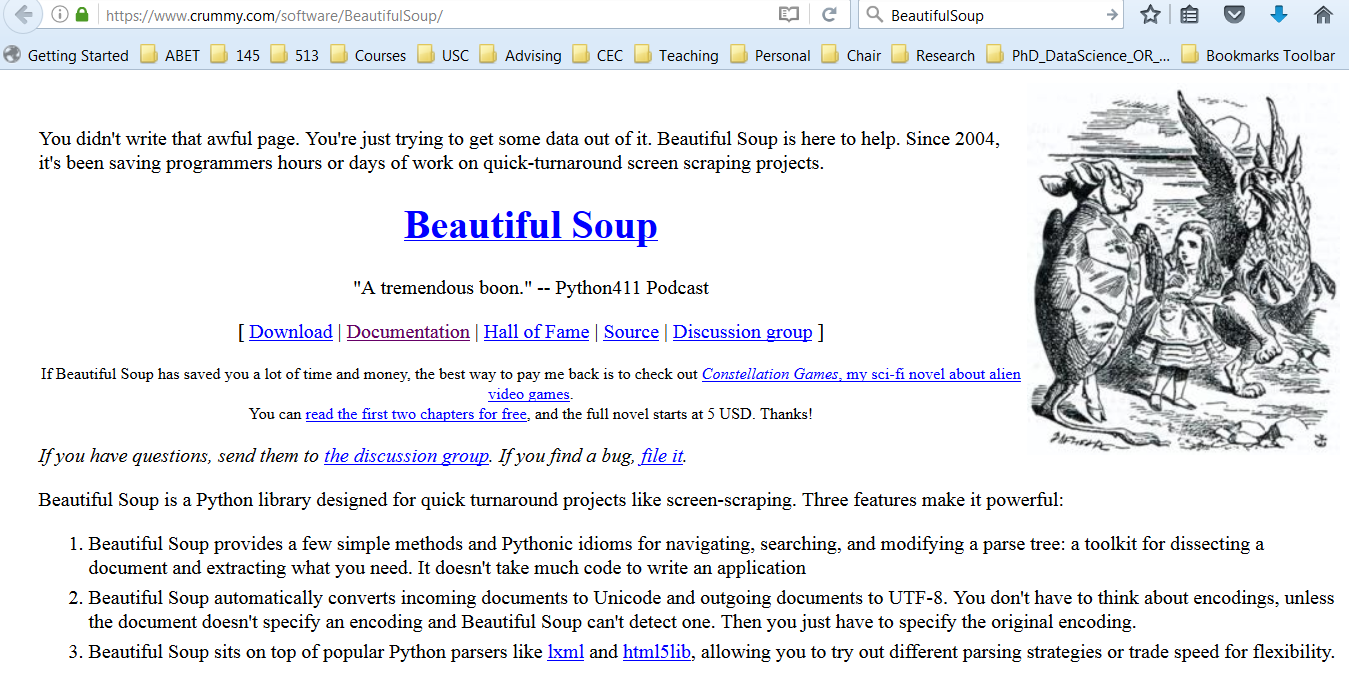 Installation Problems
ImportError …
Crummy.com – BeautifulSoup documentation
Installing BeautifulSoup
Linux
sudo apt-get install python-bs4
Macs
sudo easy_install pip
pip install beautifulsoup4
Windows
pip install beautifulsoup4
Python3 installs
python3
Download library as tar-ball   libr.tgz
tar    xvfz   libr.tgz
Find setup.py in package
sudo python3 setup.py install
Pip3
pip3    install  beautifulsoup4
Import
From bs4 import BeautifulSoup
Virtual Environments
Keeping Python2 and Python3 separate
Also encapsulates package with right versions of libraries
$  virtualenv scrapingCode
$ cd scrapingCode
$ ls
bin	   lib    include  …
$ source bin/activate
(scrapingCode) $ pip install beautifulsoup4
deactivate
python3 myprog.py        ImportError: no module  ‘bs4’
Running Example 1
from urllib.request import urlopen
#Retrieve HTML string from the URL
html = urlopen("http://www.pythonscraping.com/exercises/exercise1.html")
print(html.read())
Example 2 Using BeautifulSoup
from urllib.request import urlopen
from bs4 import BeautifulSoup

html = urlopen("http://www.pythonscraping.com/exercises/exercise1.html")
bsObj = BeautifulSoup(html.read())
print(bsObj.h1)
Connecting Reliably
Distributed (Web) applications have connectivity problems
urlopen(URL)
Web server down
URL wrong
HTTPError
try:
…
except HTTPError as e:
…
else:
…
from urllib.request import urlopen
from urllib.error import HTTPError
from bs4 import BeautifulSoup
import sys
def getTitle(url):
    try:
        html = urlopen(url)
    except HTTPError as e:
        print(e)
        return None
    try:
        bsObj = BeautifulSoup(html.read())
        title = bsObj.body.h1
    except AttributeError as e:
        return None
    return title
title = getTitle("http://www.pythonscraping.com/...l")
if title == None:
    print("Title could not be found")
else:
    print(title)
3-Exception handling.py
HTML sample (Python string)
html_doc = """
<html><head><title>The Dormouse's story</title></head>
<body>
<p class="title"><b>The Dormouse's story</b></p>

<p class="story">Once upon a time there were three little sisters; and their names were
<a href="http://example.com/elsie" class="sister" id="link1">Elsie</a>,
<a href="http://example.com/lacie" class="sister" id="link2">Lacie</a> and
<a href="http://example.com/tillie" class="sister" id="link3">Tillie</a>;
and they lived at the bottom of a well.</p>
<p class="story">...</p>
"""
HTML Parsing – chapter 2
from bs4 import BeautifulSoup
soup = BeautifulSoup(html_doc, 'html.parser')

print(soup.prettify())
# <html>
#  <head>
#   <title>
#    The Dormouse's story
#   </title>
#  </head>
#  <body>
#   <p class="title">
#    <b>
#     The Dormouse's story
#    </b>
#   </p>
#   <p class="story">
Navigating the tree
…
>>> soup.title
>>> soup.title.name
>>> soup.title.string
>>> soup.title.parent.name
>>> soup.p
>>> soup.p [ ‘class’]
>>> soup.p
Crummy.com – BeautifulSoup documentation
Find and Findall
soup.find_all('a')
# [<a class="sister" href="http://example.com/elsie" id="link1">Elsie</a>,
#  <a class="sister" href="http://example.com/lacie" id="link2">Lacie</a>,
#  <a class="sister" href="http://example.com/tillie" id="link3">Tillie</a>]

soup.find(id="link3")
# <a class="sister" href="http://example.com/tillie" id="link3">Tillie</a>
Crummy.com – BeautifulSoup documentation
Extracting text
print(soup.get_text())
Installing an HTML  parser
lxml
Html5lib

$ apt-get install python-html5lib

$ easy_install html5lib

$ pip install html5lib
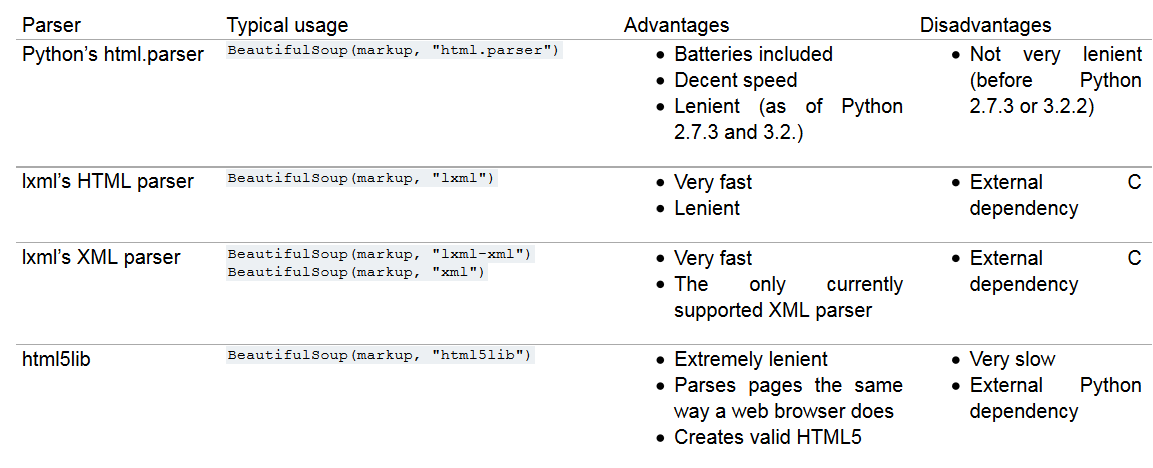 Kinds of Objects
Tags – corresponds to XML or HTML tag

Name of Tags

Attributes
tag[‘class’]
tag.attrs
NavigableString
BeautifulSoup object
Comments
Crummy.com – BeautifulSoup documentation
Navigating the tree
Name the tag:   bsObj.tag.subtag.anotherSubTag
soup.head
soup.body.b
soup.a
# <a class="sister" href="http://example.com/elsie" id="link1">Elsie</a>
.parent
.next_sibling    and    .previous_sibling
sibling_soup = BeautifulSoup("<a><b>text1</b><c>text2</c></b></a>")
sibling_soup.b.next_sibling
# <c>text2</c>

sibling_soup.c.previous_sibling
# <b>text1</b>
Searching the tree
soup.find_all('b')
# [<b>The Dormouse's story</b>]

import re
for tag in soup.find_all(re.compile("^b")):
    print(tag.name)
# body
# b


for tag in soup.find_all(re.compile("t")):
    print(tag.name)
# html
# title
Filters
soup.find_all(["a", "b"])

for tag in soup.find_all(True):
    print(tag.name)
Function as filter
def has_class_but_no_id(tag):
    return tag.has_attr('class') and not tag.has_attr('id')

soup.find_all(has_class_but_no_id)
# [<p class="title"><b>The Dormouse's story</b></p>,
#  <p class="story">Once upon a time there were...</p>,
#  <p class="story">...</p>]
Searching by CSS
soup.find_all("a", class_="sister")
# [<a class="sister" href="http://example.com/elsie" id="link1">Elsie</a>,
#  <a class="sister" href="http://example.com/lacie" id="link2">Lacie</a>,
#  <a class="sister" href="http://example.com/tillie" id="link3">Tillie</a>]
Crummy.com – BeautifulSoup documentation
Calling a tag is like calling find_all()
These two lines are 
equivalent soup.find_all("a")
soup("a")

These two lines are also equivalent:

soup.title.find_all(string=True)
soup.title(string=True)
HTML Advanced Parsing – chapter 2
Michelangelo on David “just chip away the stone that doesn’t look like David.”
CSS Selectors
from urllib.request import urlopen
from bs4 import BeautifulSoup

html = urlopen("http://www.pythonscraping.com/pages/warandpeace.html")
bsObj = BeautifulSoup(html, "html.parser")
nameList = bsObj.findAll("span", {"class":"green"})
for name in nameList:
    print(name.get_text())
By Attribute
from urllib.request import urlopen
from bs4 import BeautifulSoup

html = urlopen("http://www.pythonscraping.com/pages/warandpeace.html")
bsObj = BeautifulSoup(html, "html.parser")
allText = bsObj.findAll(id="text")
print(allText[0].get_text())
Find Descendants
from urllib.request import urlopen
from bs4 import BeautifulSoup

html = urlopen("http://www.pythonscraping.com/pages/page3.html")
bsObj = BeautifulSoup(html, "html.parser")

for child in bsObj.find("table",{"id":"giftList"}).children:
    print(child)
Find Siblings
from urllib.request import urlopen
from bs4 import BeautifulSoup
html = urlopen("http://www.pythonscraping.com/pages/page3.html")
bsObj = BeautifulSoup(html, "html.parser")

for sibling in bsObj.find("table",{"id":"giftList"}).tr.next_siblings:
    print(sibling)
Find Parents
from urllib.request import urlopen
from bs4 import BeautifulSoup
html = urlopen("http://www.pythonscraping.com/pages/page3.html")
bsObj = BeautifulSoup(html, "html.parser")

for sibling in bsObj.find("table",{"id":"giftList"}).tr.next_siblings:
    print(sibling)
Find – regular expressions
from urllib.request import urlopen
from bs4 import BeautifulSoup
import re

html = urlopen("http://www.pythonscraping.com/pages/page3.html")
bsObj = BeautifulSoup(html, "html.parser")
images = bsObj.findAll("img", {"src":re.compile("\.\.\/img\/gifts/img.*\.jpg")})
for image in images: 
    print(image["src"])
Another Serving of BeautifulSoup
from urllib.request import urlopen
from bs4 import BeautifulSoup
import datetime
import random
import re

random.seed(datetime.datetime.now())
def getLinks(articleUrl):
    html = urlopen("http://en.wikipedia.org"+articleUrl)
    bsObj = BeautifulSoup(html, "html.parser")
    return bsObj.find("div", {"id":"bodyContent"}).findAll("a", href=re.compile("^(/wiki/)((?!:).)*$"))
links = getLinks("/wiki/Kevin_Bacon")
while len(links) > 0:
    newArticle = links[random.randint(0, len(links)-1)].attrs["href"]
    print(newArticle)
    links = getLinks(newArticle)
Regular expressions
https://docs.python.org/3/library/re.html
Recursive definition: